Staffing for Analysis and Instrument Data Scientists
Instrument Data Scientists (½ IDS instrument)
Data analysis core development
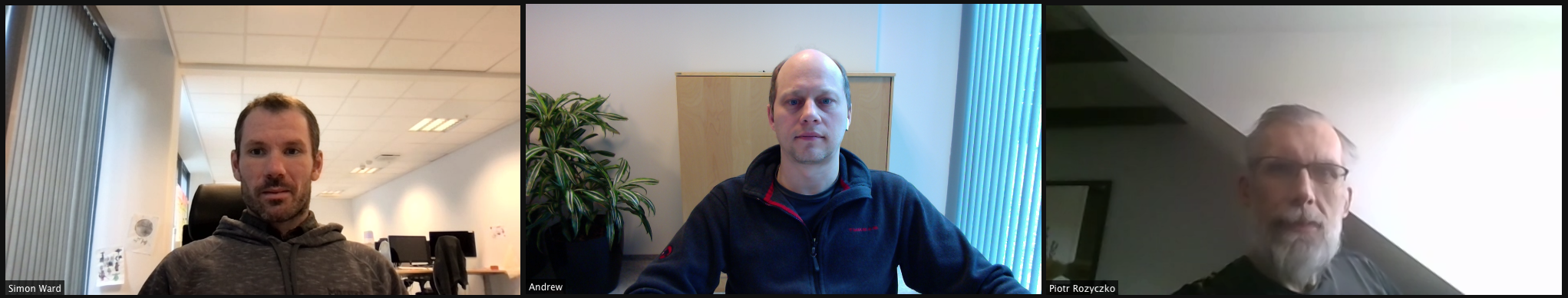 Simulation competences located at DMSC
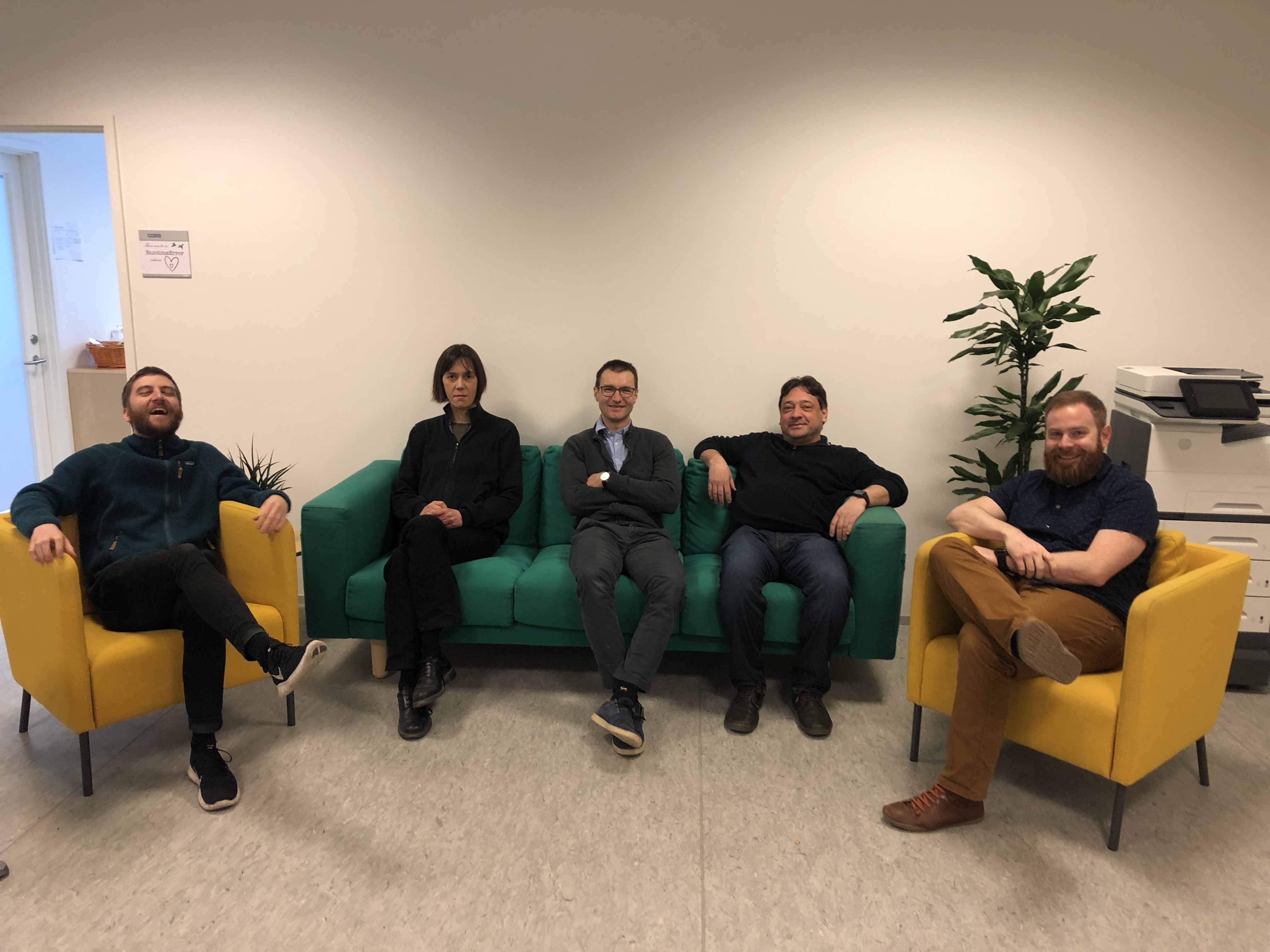 2022-10-26
PRESENTATION TITLE/FOOTER
2
NMX “IDS”
Justin Bergmann recruited as post doc to work on NMX data processing pipeline
 funded by Swedish Research Council
 Collaboration with Professor Ulf Ryde @ Lund University
Looking into DIALS among other things

Will be invited to future IDS meetings
2022-10-26
PRESENTATION TITLE/FOOTER
3
IDS activities
Detectors tests 
Data reduction workflows 
Test data
Commissioning plans
Participants in proposals and externally funded research projects
Playing an active role in the YMIR and test beamline projects
Product own / manage data processing pipeline
Collaborating with development teams and instrument scientists on defining data formats 
Participating in or submit their own beamline proposals 
Contributing to training activities at schools
Co-developing analysis software
Apprising instrument teams and class coordinators DMSC developments
Attending and contributing to instrument STAP meetings
2022-10-26
PRESENTATION TITLE/FOOTER
4
DMSC-LOKI project on JIRA – 1st take
5
Big Picture board
User stories
2022-10-26
PRESENTATION TITLE / FOOTER
6
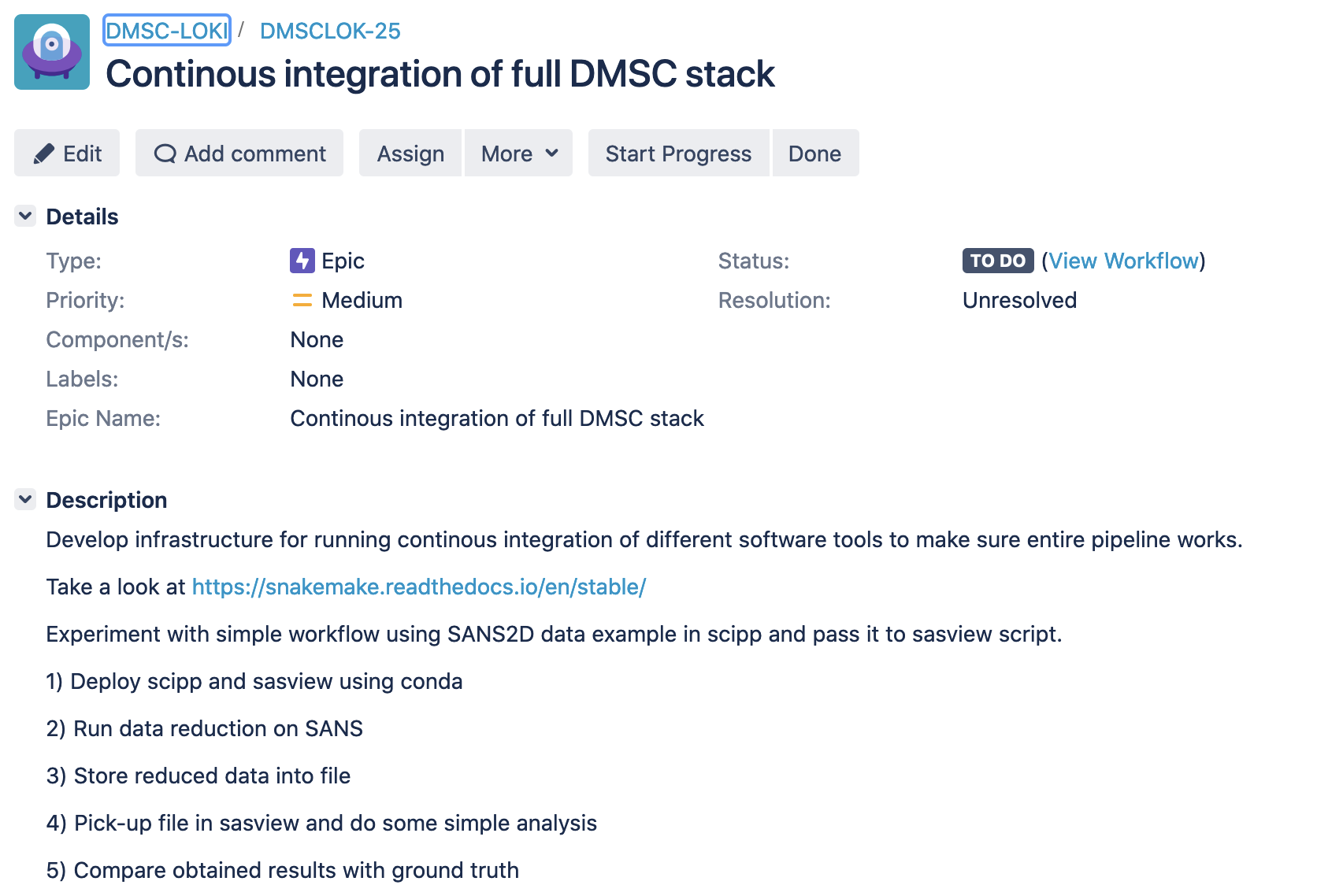 Risk #17 & #18: 
Unmanaged change upstream or in infrastructure
2022-10-26
7
Detector and other equipment tests
IDS are involved
LoKI detector test at ISIS using VISA
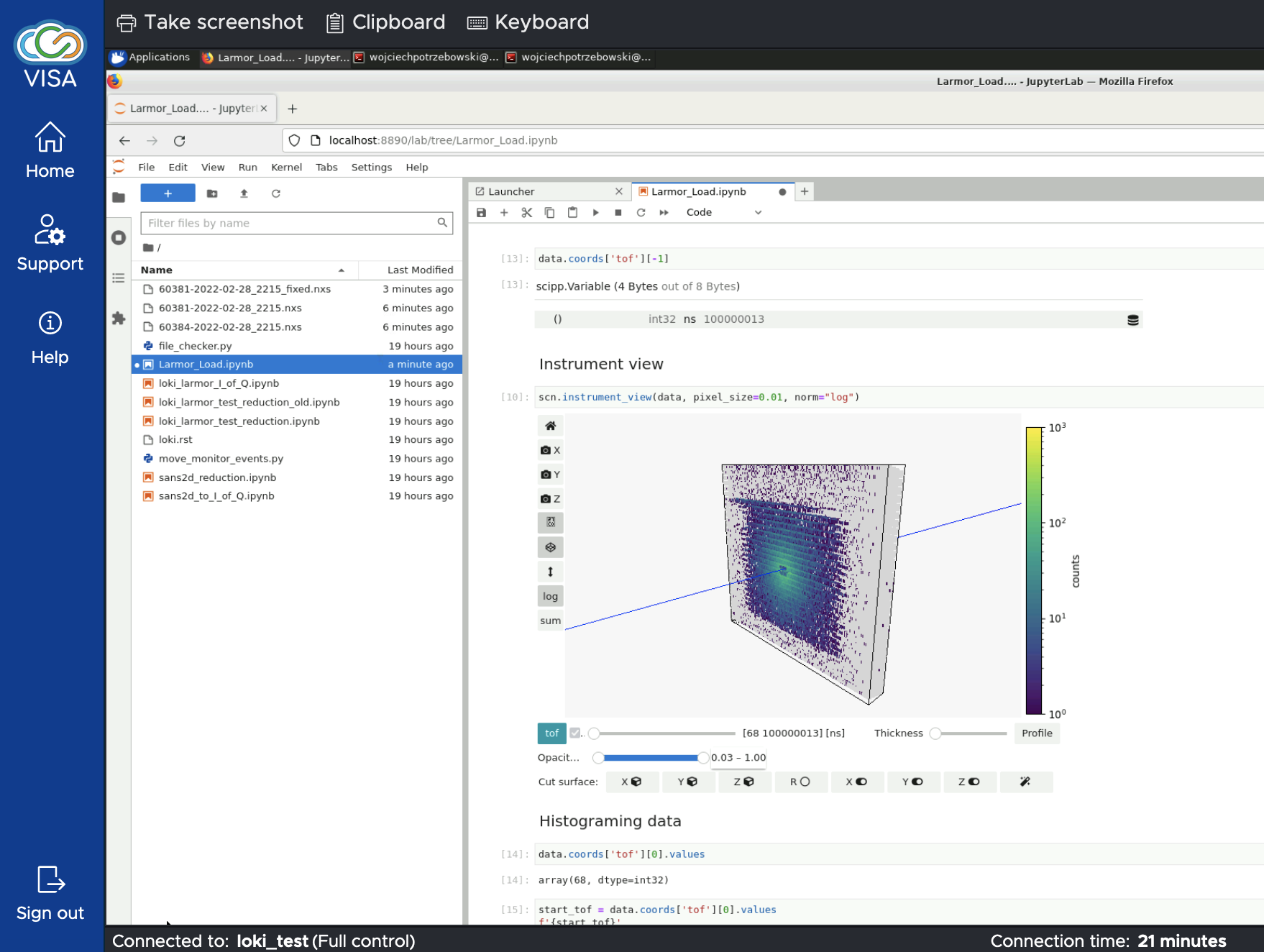 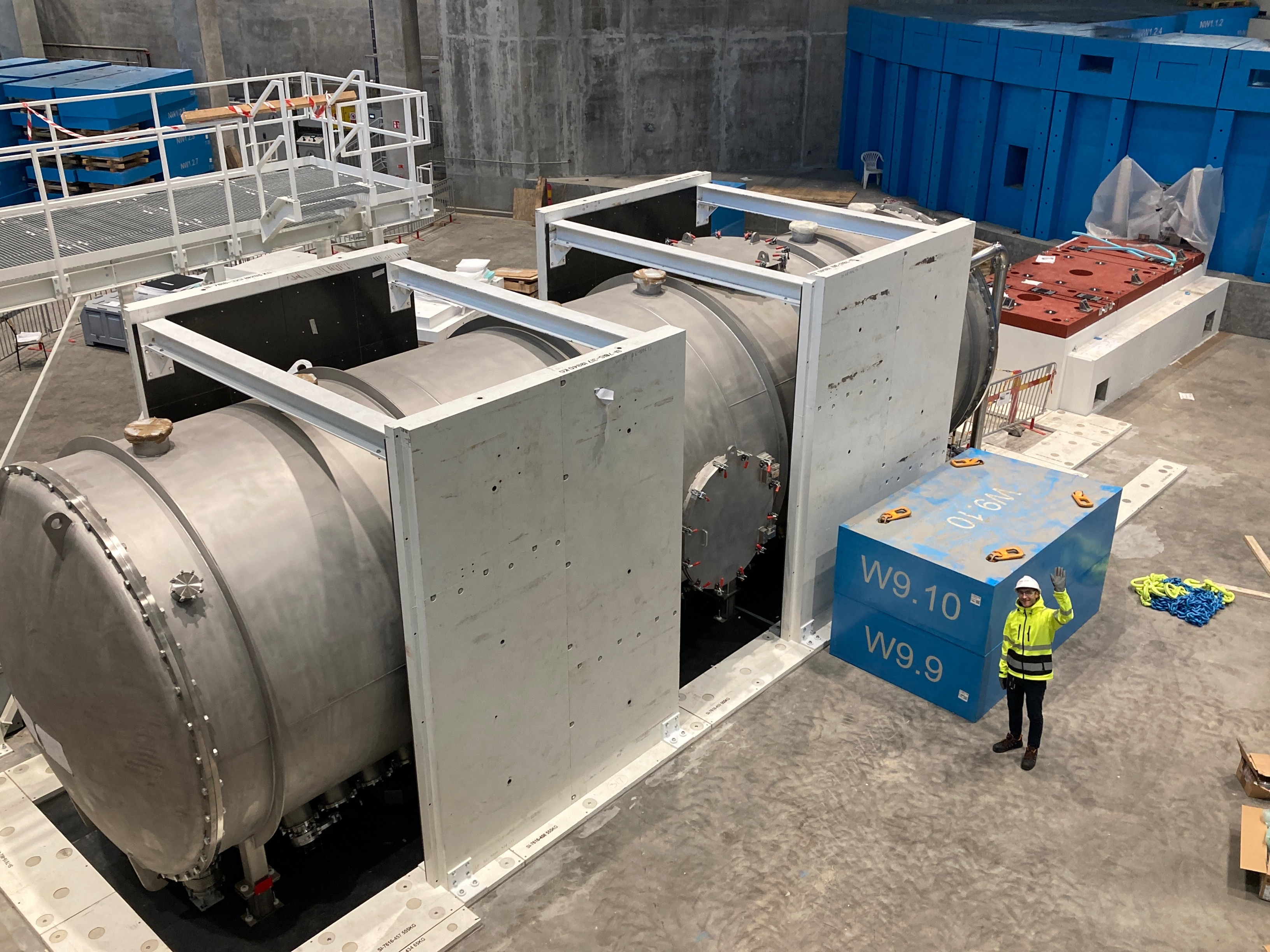 2022-10-26
PRESENTATION TITLE/FOOTER
8
DREAM data reduction
Piece of poster to be presented at Journées de la Diffusion Neutronique
Mantle: #wires=32, #strips=256
2022-10-26
PRESENTATION TITLE/FOOTER
9
Other Instrument Updates
From: https://confluence.esss.lu.se/display/DMSC/09-2022
ODIN: Established monthly meetings on polarized imaging with Hal (part of weekly ODIN-IDS meetings).
YMIR:  Planned next milestones for YMIR/Light-tomography (by ultimo Jan 2023).
ESTIA: Improving and interfacing to NICOS software on Selene guide alignment software with Artur Glavic & ECDC (preparing for CC in Jan)
DREAM: demonstration of VISA for instrument team
BIFROST:  secondary flight-path model in STEP format for doing calibration  also developed McStas component for broadcasting simulated events to EFU (digital twin)
Easy science workshop at ISIS (diffraction, reflectometry, spectroscopy)
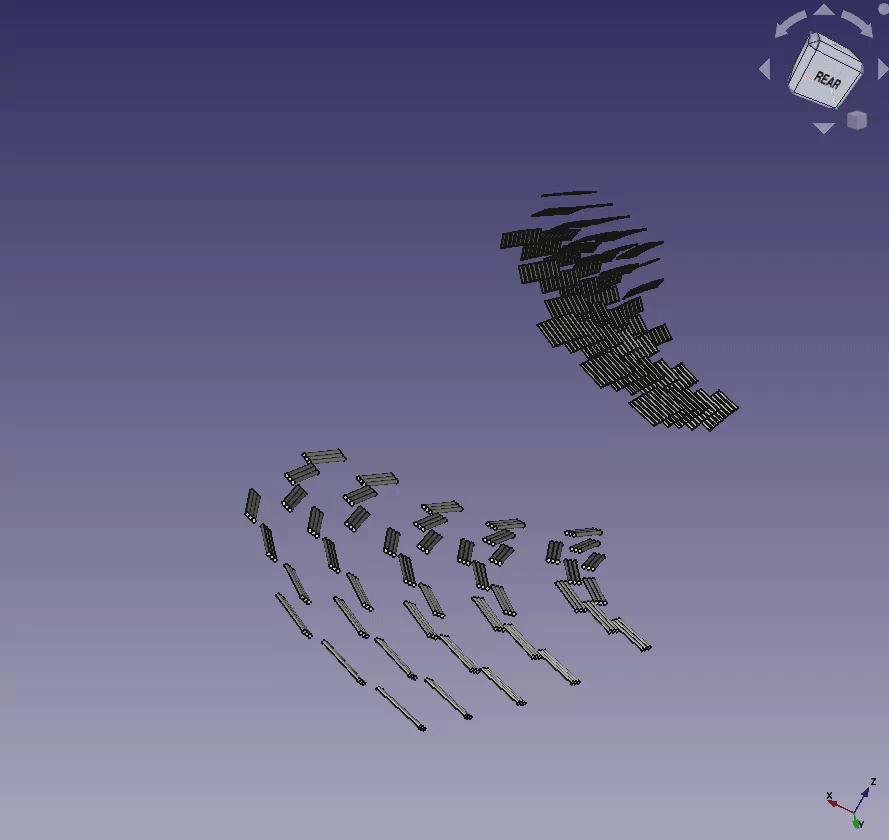 2022-10-26
PRESENTATION TITLE / FOOTER
10
Concluding remarks
All five instrument data scientists play central roles in their instrument team and in DMSC



NMX post doc has sort of IDS role for NMX
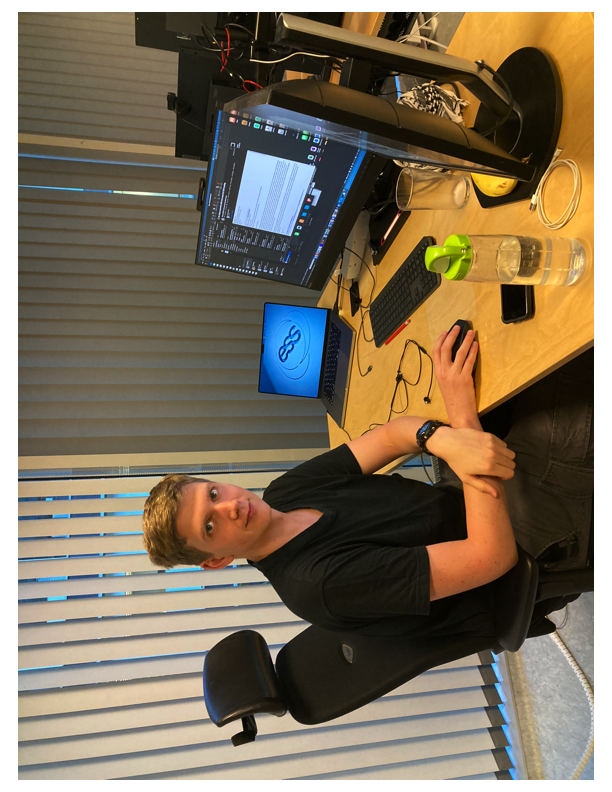 Proposal: Do per instrument / IDS presentations at next STAP
2022-10-26
PRESENTATION TITLE/FOOTER
11